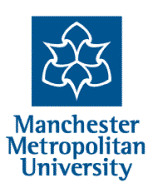 A Look Inside Some NetLogo Simulations
Bruce EdmondsCentre for Policy ModellingManchester Metropolitan University
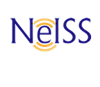 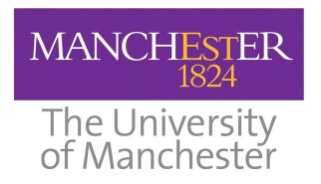 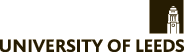 [Speaker Notes: Introduce me and the CPM
Complexity Group and Grant Proposal with ISC]
Opening the model
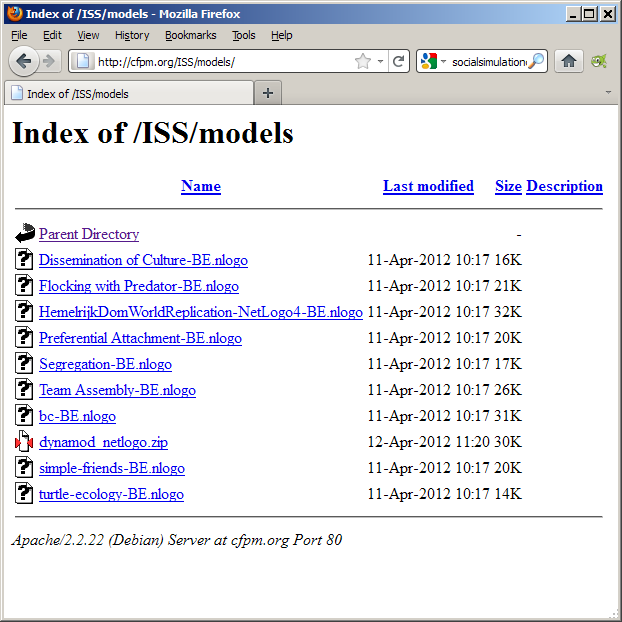 http://cfpm.org/ISS/models
Click on this one and open
A Look Inside some NetLogo Models. Bruce Edmonds,  ISS Course, 2011, slide 2
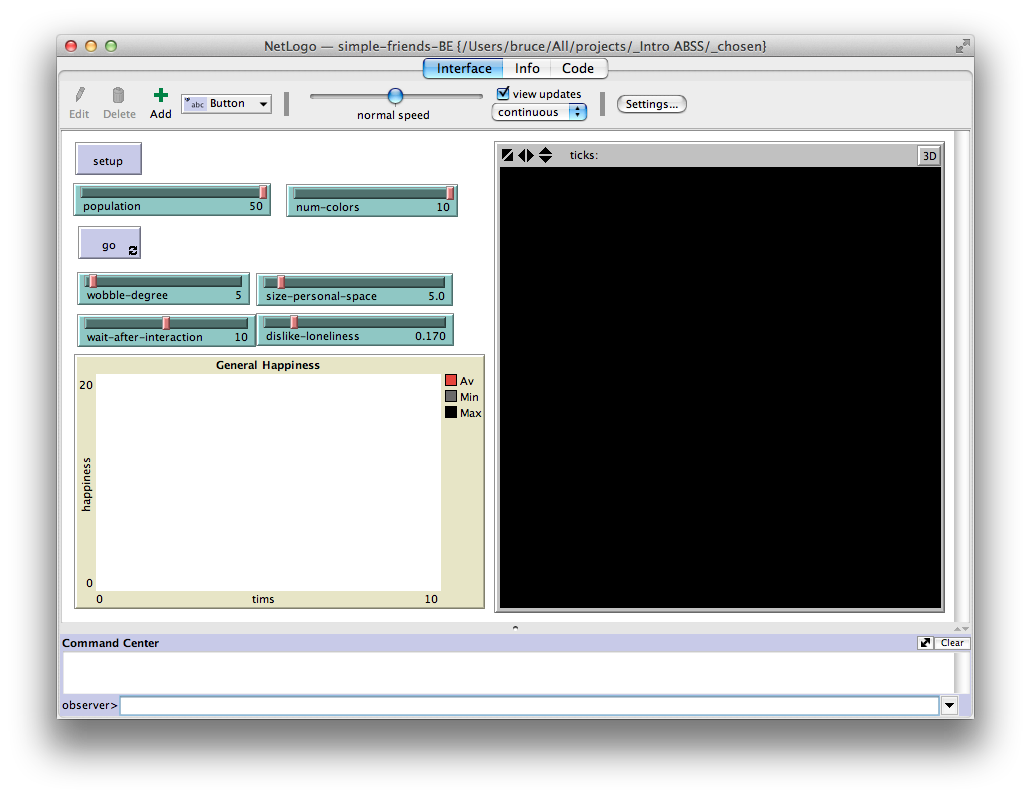 Parameters/settings
Swap between pages
View of World
Place to type commands
Command Buttons
A Look Inside some NetLogo Models. Bruce Edmonds,  ISS Course, 2011, slide 3
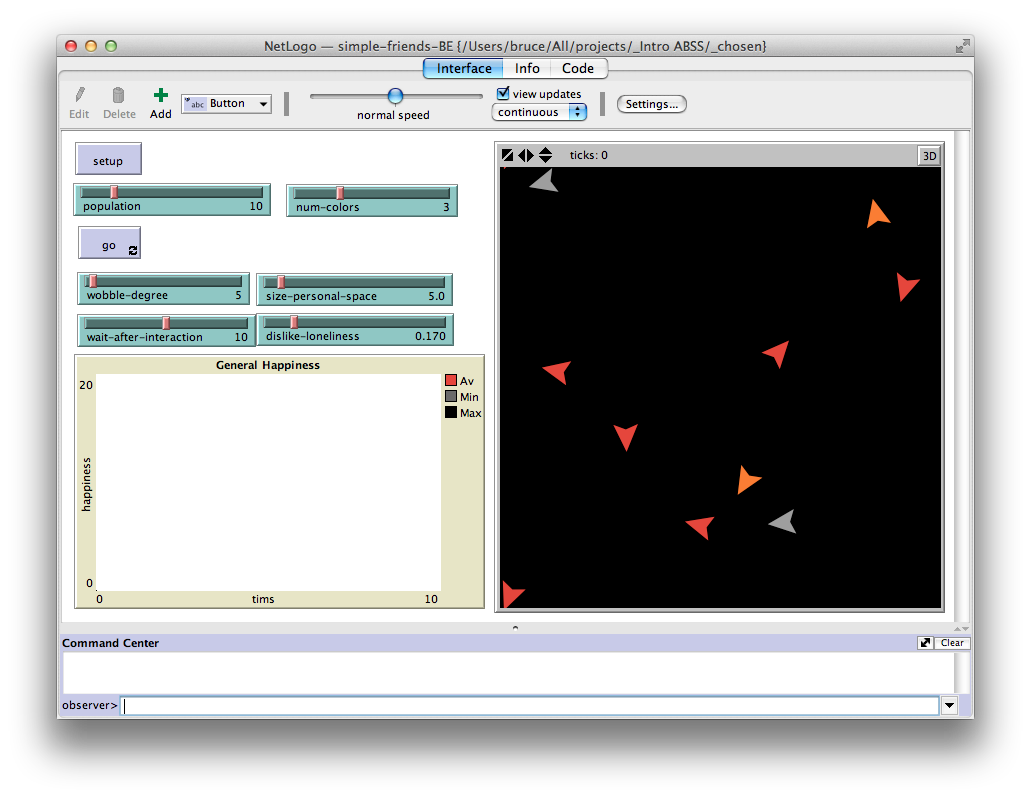 Setup button initialises the simulation
Agents pictured in the world
A Look Inside some NetLogo Models. Bruce Edmonds,  ISS Course, 2011, slide 4
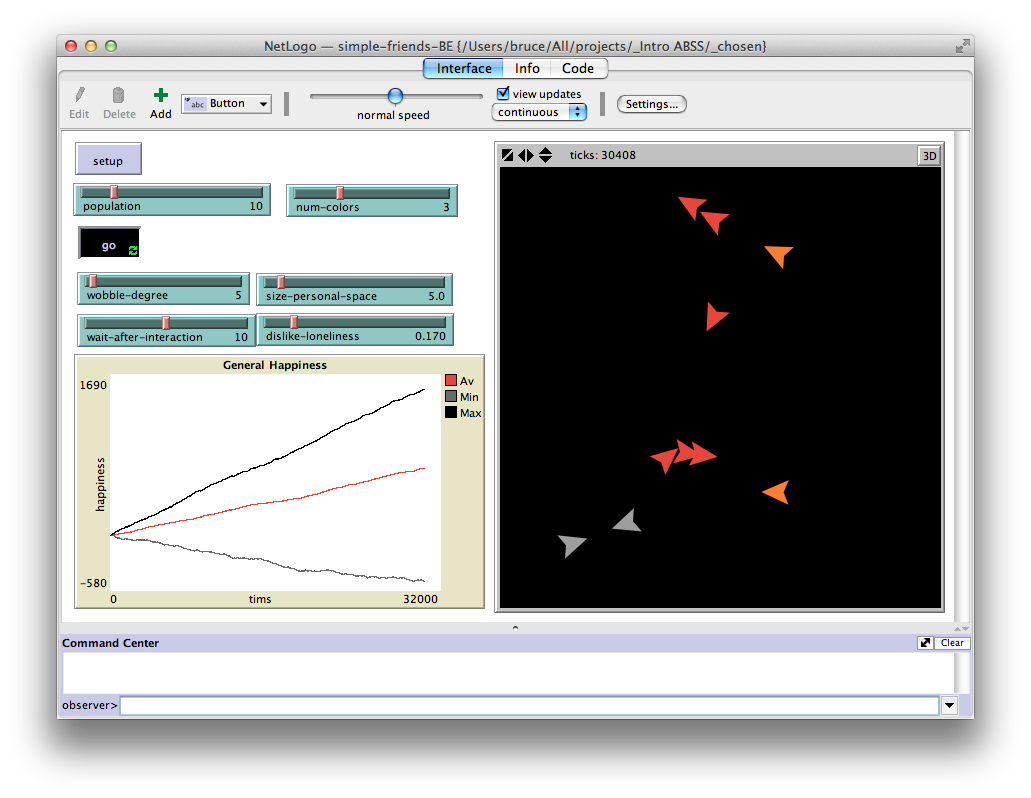 Data from graphs can be output to a file for further analysis
Pressing the “go” button turns the simulation on and off
Adjust Speed
A Look Inside some NetLogo Models. Bruce Edmonds,  ISS Course, 2011, slide 5
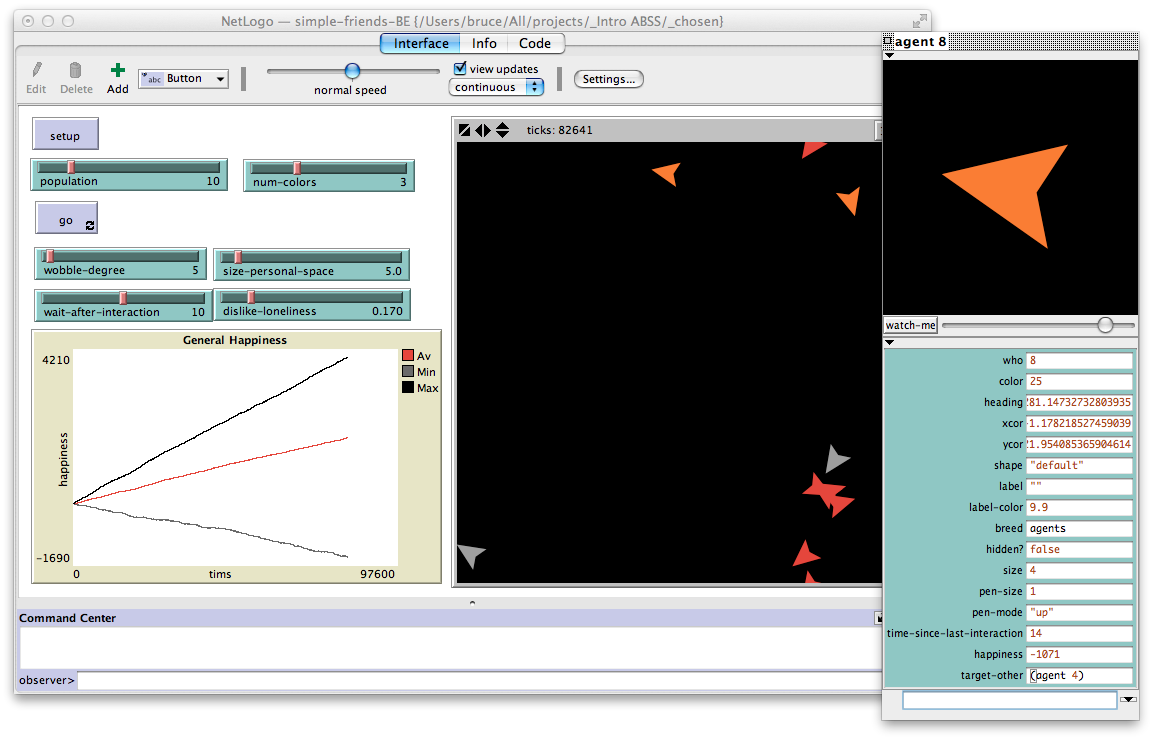 If you “right click” on an agent it shows you its state
Click on top left square to close
A Look Inside some NetLogo Models. Bruce Edmonds,  ISS Course, 2011, slide 6
The Code Page
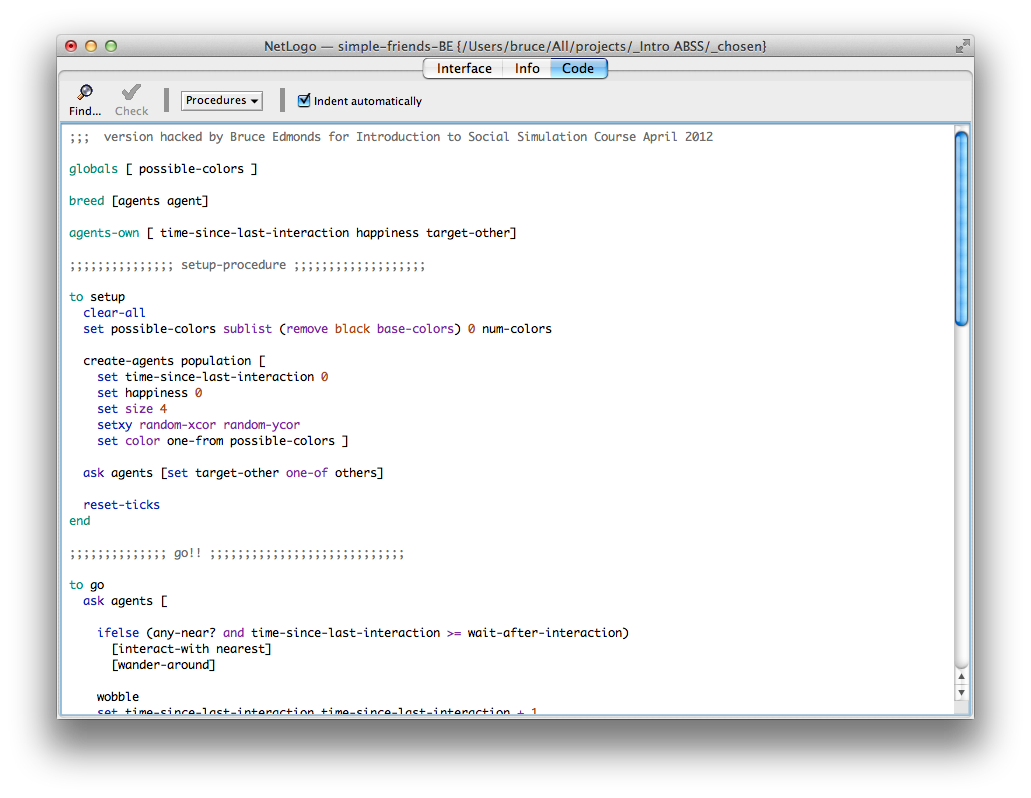 Get here by clicking here
General declarations and comments
“setup” procedure has commands to initialise simulation
“go” procedure has commands of what to repeatedly do when go button is pressed
The programme is a series of commands in the NetLogo Syntax
A Look Inside some NetLogo Models. Bruce Edmonds,  ISS Course, 2011, slide 7
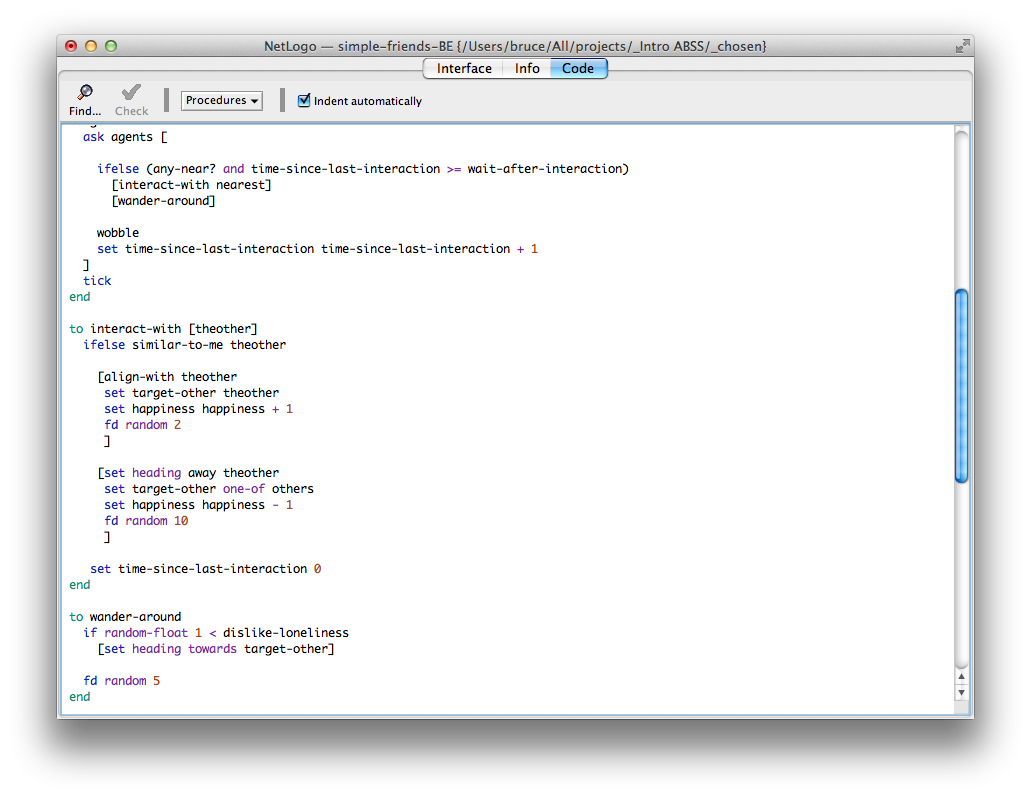 Says tell each agent to do the following:IF there are others near etc. THEN interact with nearest  OTHERWISE wander around
Defines what “interact with” means, namely:IF this other is similar to myself
THEN align direction with them, adopt as my target, and add to my happiness, and move forward OTHERWISE face the opposite direction to them, adopt a random other as my target, reduce happiness and move forward a larger amount
Defines what “wander around” means, namely: IF a random number is < the dislike-loneliness parameter THEN face towards one’s adopted target

After this move forward
A Look Inside some NetLogo Models. Bruce Edmonds,  ISS Course, 2011, slide 8
Programme Code in NetLogo
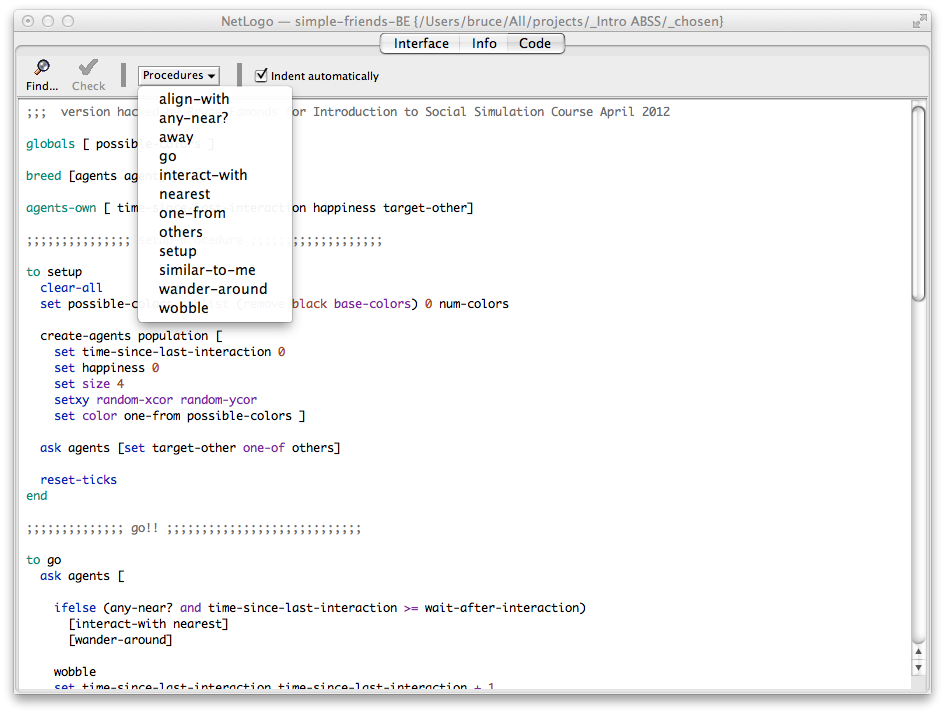 This button shows a list of all user defined commands
Netlogo code is divided into procedures marked by “to” and “end”

They each define a new NetLogo command of your own invention in terms of other Netlogo commands

You can then use that new word yourself in other procedures etc.
A Look Inside some NetLogo Models. Bruce Edmonds,  ISS Course, 2011, slide 9
Help >> NetLogo User Manual
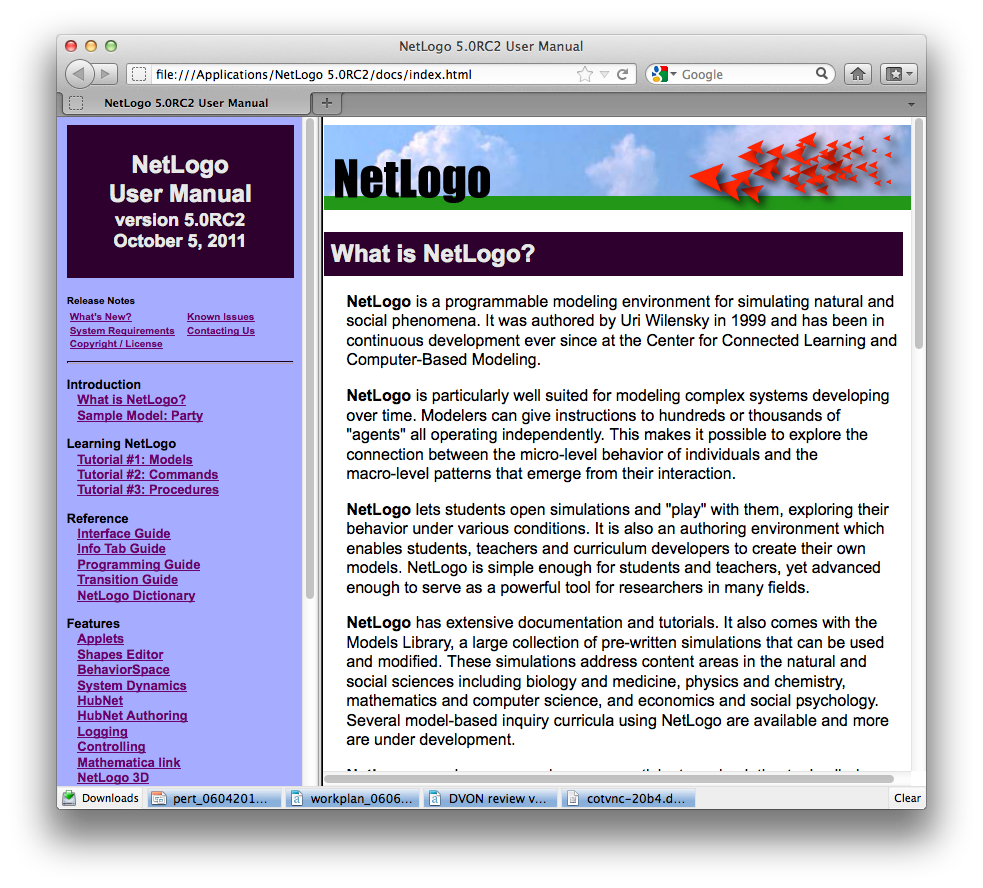 Contents
Most Useful Page!
A Look Inside some NetLogo Models. Bruce Edmonds,  ISS Course, 2011, slide 10
NetLogo Dictionary
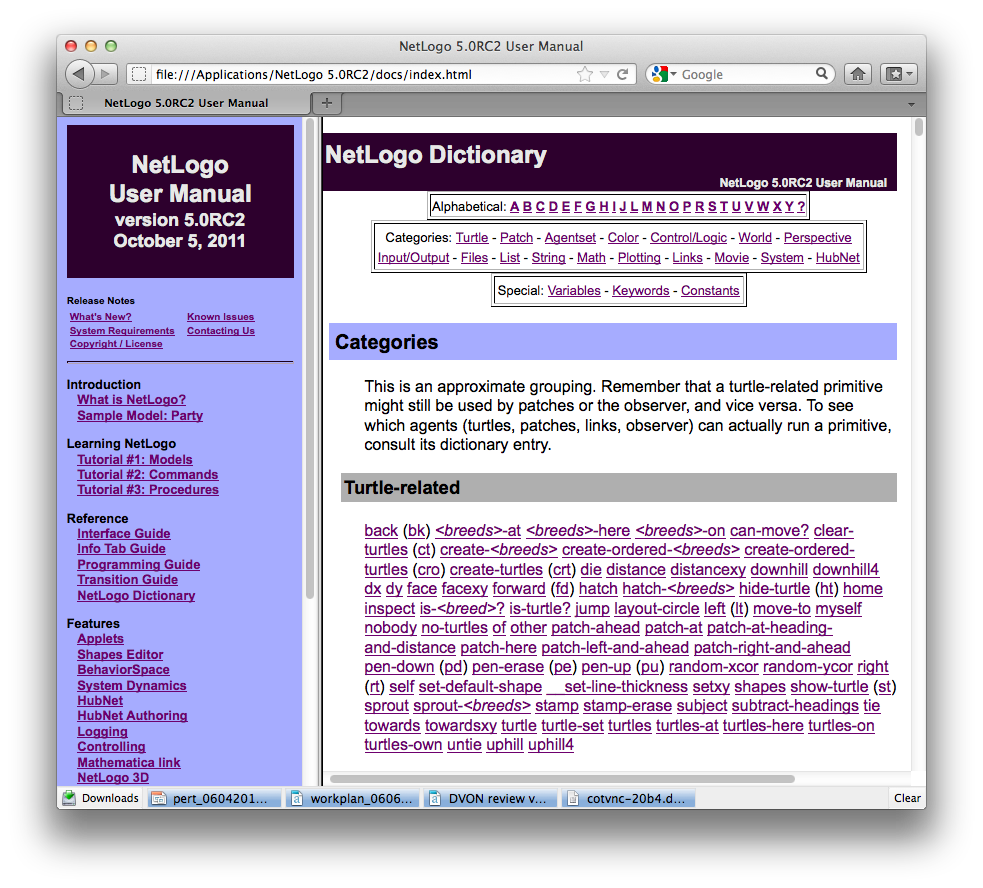 Click on these to get to individual entries
Indexes
These are all the commands that come built into NetLogo for you to use in the definition of your own commands and code
A Look Inside some NetLogo Models. Bruce Edmonds,  ISS Course, 2011, slide 11
Netlogo Information Page
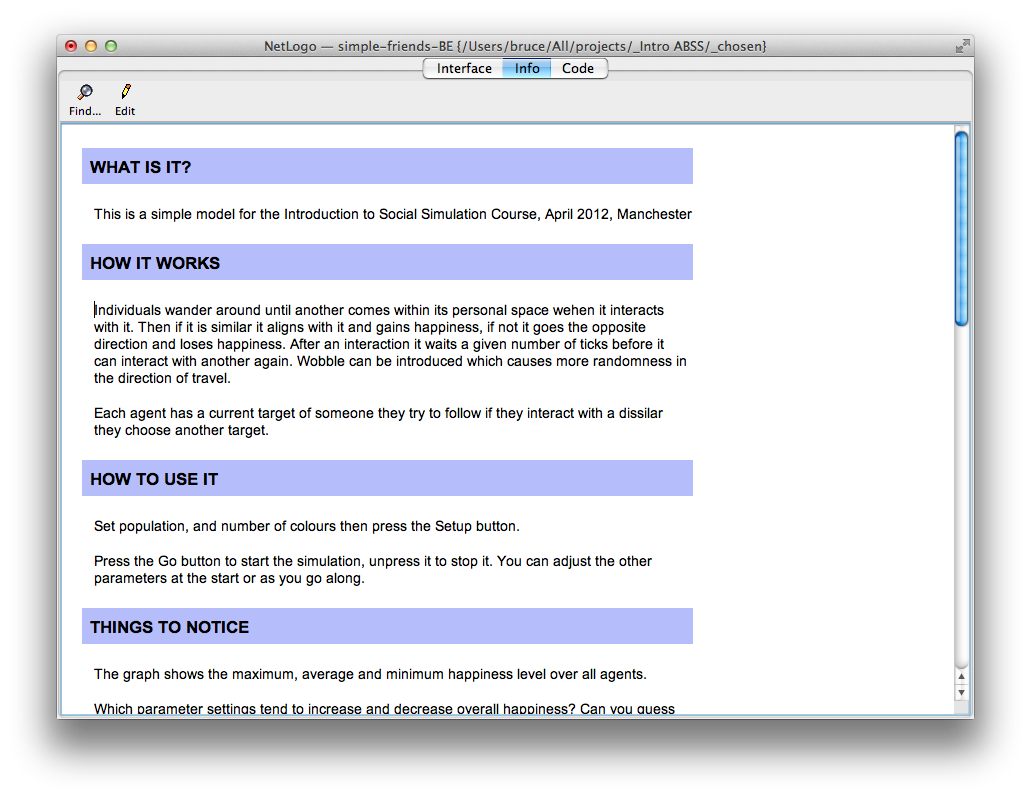 Middle button for the information page
A Look Inside some NetLogo Models. Bruce Edmonds,  ISS Course, 2011, slide 12
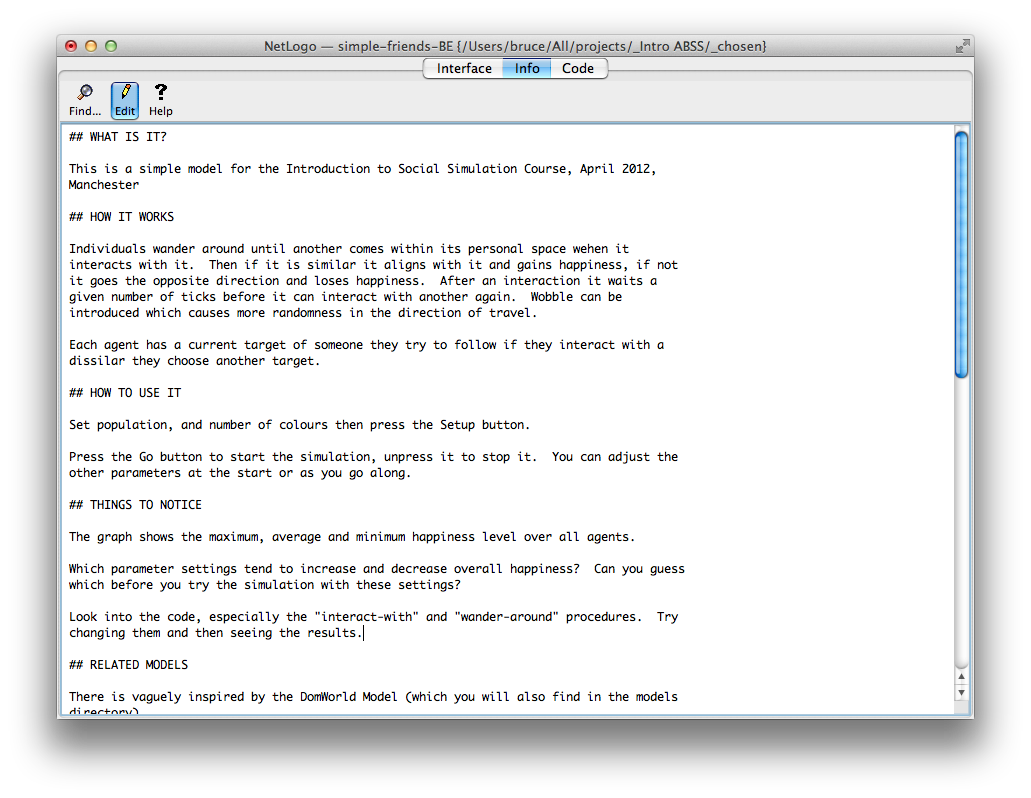 This button toggles the view of the information page so you can edit the text there.
A Look Inside some NetLogo Models. Bruce Edmonds,  ISS Course, 2011, slide 13
Try changing the code… e.g….
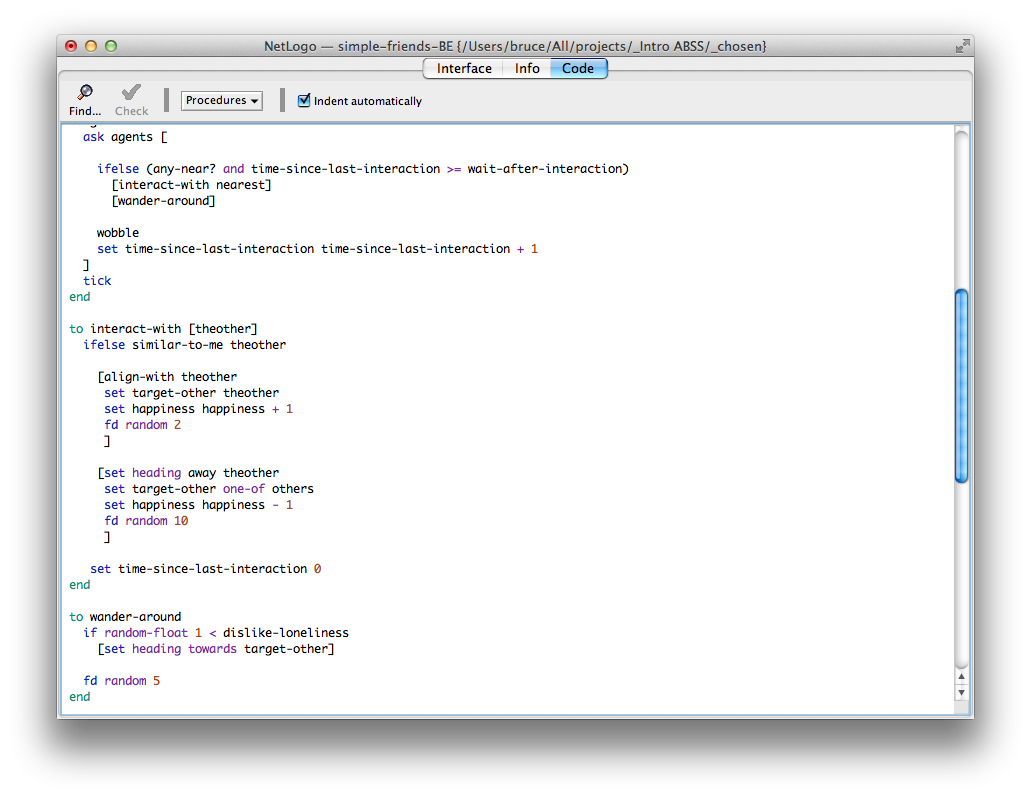 Move where wobble happensSwap around interact.. and wander…Change the ifelse condition
Add in extra commands
Change the if condition here

Change the commands in the first set of brackets
Maybe change which target is chosen

Change what happens if they are not similar
Change how much they move and how
Change what happens if and when they wander around
Whether their wandering has a goal
A Look Inside some NetLogo Models. Bruce Edmonds,  ISS Course, 2011, slide 14
Now try playing with some others
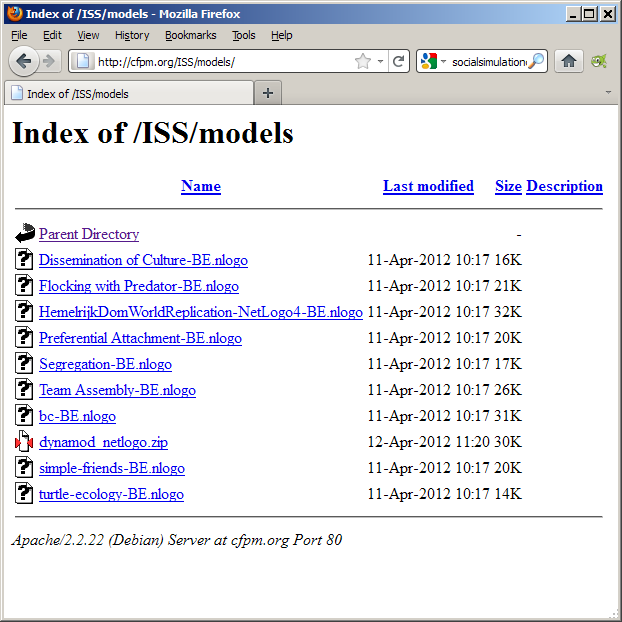 http://cfpm.org/ISS/models
3. The Schelling Segregation Model
1. A fun flocking model
2. A network model of web links forming etc.
A Look Inside some NetLogo Models. Bruce Edmonds,  ISS Course, 2011, slide 15
The End
Introduction to Social Simulation Course Page
https://sites.google.com/site/socialsimulationcourse 

Bruce Edmonds
http://bruce.edmonds.name
Centre for Policy Modelling
http://cfpm.org 
Manchester Metropolitan Business School
http://www.business.mmu.ac.uk
NeISS Portal
http://www.neiss.org.uk